*kliešťová encefalitída**Vírusová hepatitída typu B**Detská obrna*
Natália Chvalniková
2.Bc VZ
Kliešťová encefalitída
Akútne horúčnaté ochorenie postihujúce centrálny nervový systém 
U časti chorých ochorenie prebieha úplne ľahko. 
Ochorenie spôsobuje vírus, ktorý na človeka prenáša kliešť. 
Inkubačný čas ochorenia sa pohybuje v rozpätí 7 – 14 dní.
Liečba: symptomatická
Ochorenie môže zanechať aj trvalé následky a výnimočne končí smrťou
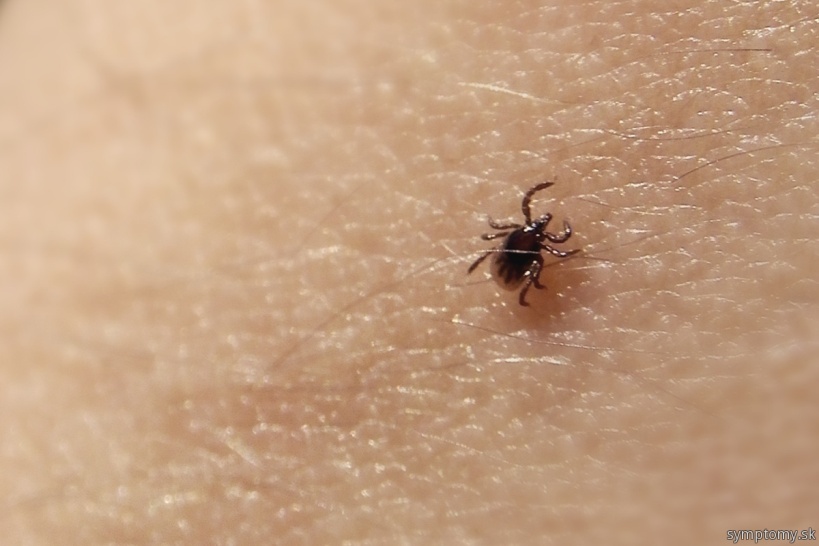 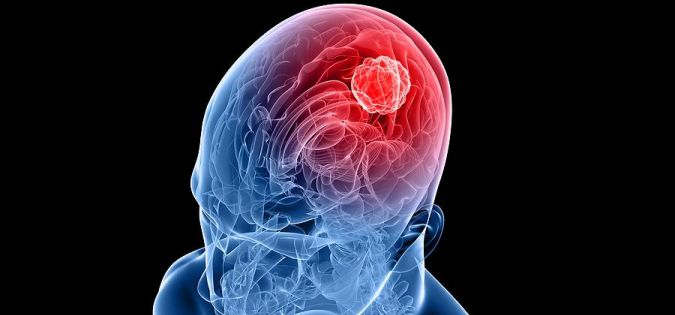 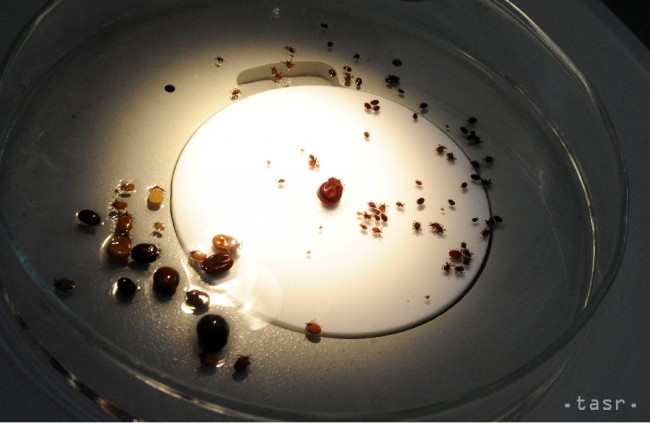 Účinným prostriedkom pred ochorením je očkovanie, ktoré pozostáva z 3 očkovacích dávok očkovacej látky podanej injekčne do svalu. 
Súčasťou ochrany je aj ochrana pred prisatím kliešťa v prírode a to najmä vhodným oblečením, užívaním repelentných prípravkov a kontrola tela po návrate z prírody a vhodné odstránenie prisatého kliešťa.
Po očkovaní sa môžu objaviť lokálne príznaky ( opuch, začervenanie) a zväčšenie uzlín v blízkosti miesta očkovania
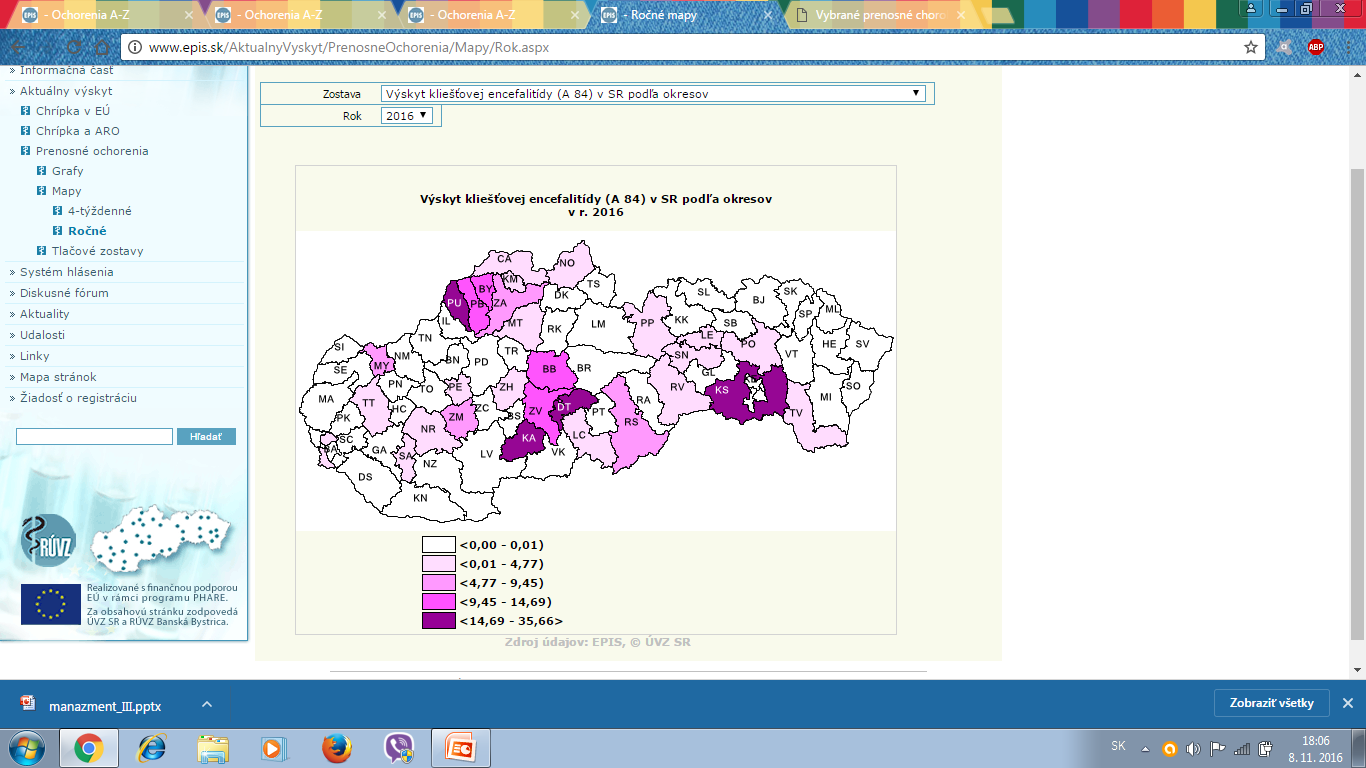 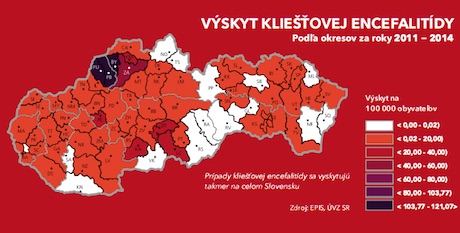 Vírusová hepatitída B
Zápalové degeneratívne ochorenie pečene vyvolané vírusom. 
Priebeh ochorenia býva ťažší, dlhší ako napr. u žltačky typu A. 
V klinickom obraze dominujú hnačky, príznaky chrípkové, kĺbové, kožné a nervové, ktoré prevládajú nad príznakmi zo zažívacieho traktu. 
Ochorenie veľmi často prechádza do chronickej formy
Inkubačný čas ochorenia je dlhý 50-180 dní, priemerne 90. 
Ochorenie sa prenáša krvou, pri sexuálnom styku, ale môže sa preniesť aj z matky na dieťa v tehotenstve alebo počas pôrodu.
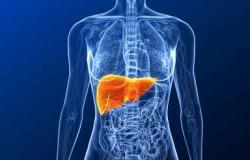 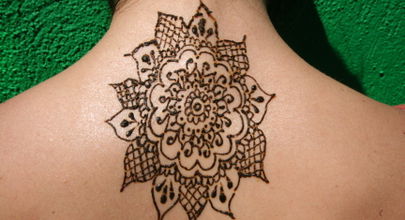 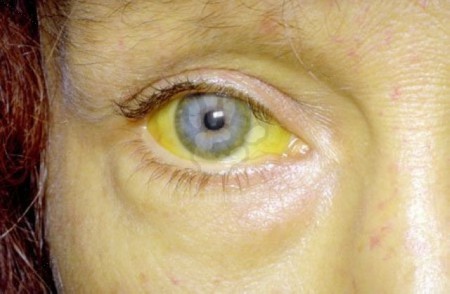 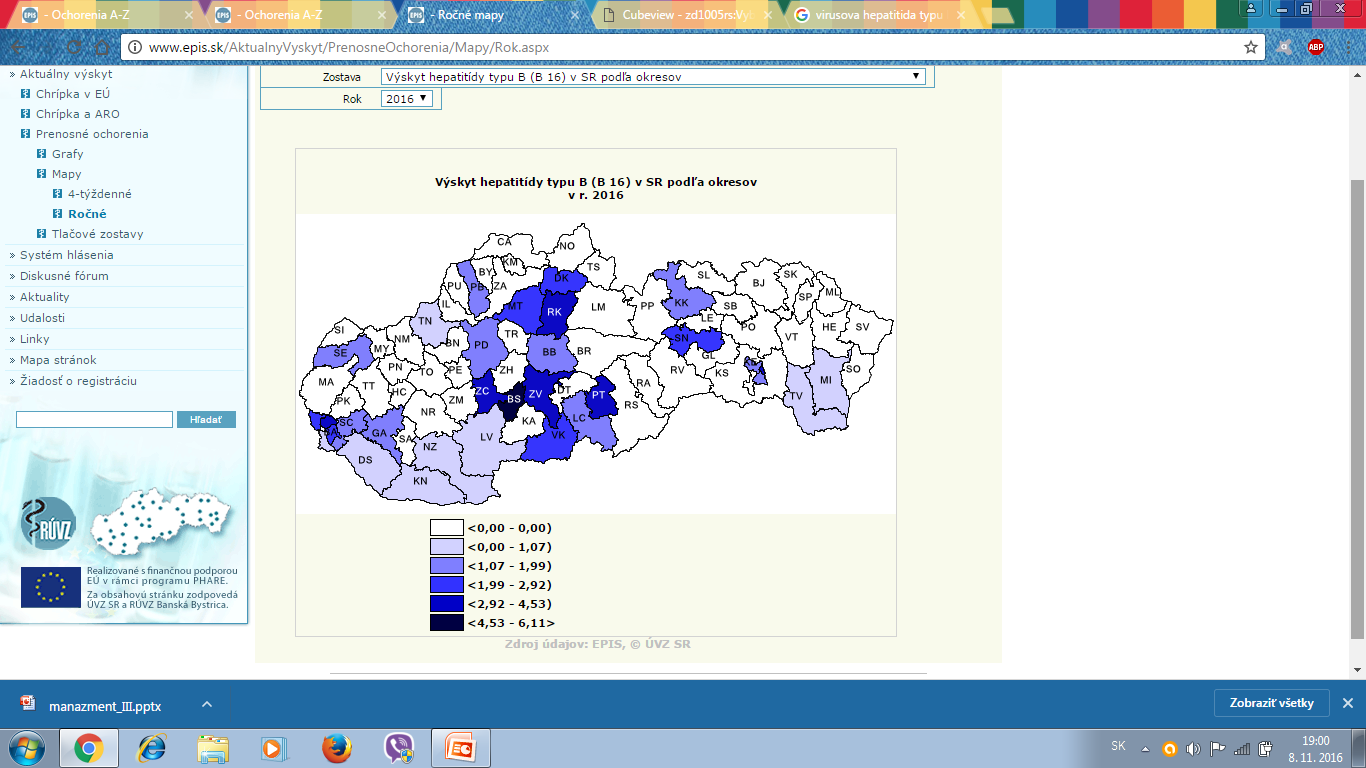 Detská obrna- Poliomyelitída
Detská obrna je akútne infekčné ochorenie, ktoré pri typickom priebehu vyvoláva chabé obrny kostrového svalstva.
Počas rekonvalescencie sa môžu niektoré paralýzy zlepšiť. 
Inkubačný čas ochorenia je 7-12 dní. 
Prameňom nákazy je vždy človek, často s ľahkou nerozpoznanou formou ochorenia. 
Prenos nákazy sa uskutočňuje najčastejšie fekálno-orálnou cestou
Pred zavedením očkovania sa smrtnosť ochorenia pohybovala od 5-14% chorých  malo trvalé následky po prekonaní v podobe obŕn končatín.
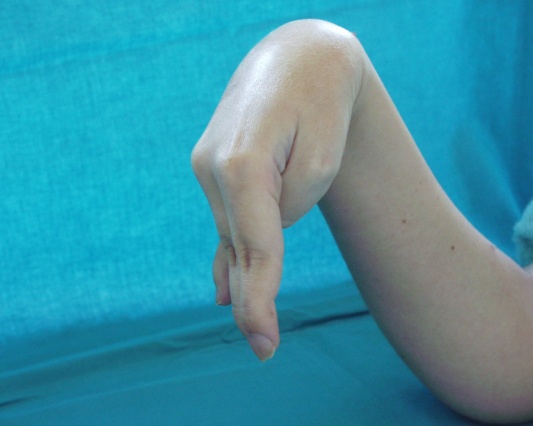 V svete prebieha tzv. eradikačný program, t.j. vykorenenie tejto choroby. 
Ochorenie sa už nevyskytuje v Európe, podobná situácia je aj v oboch Amerikách. 
Ochorenia sa však vyskytujú v Afrike a v Ázii a preto jeho zavlečenie je celkom reálne.
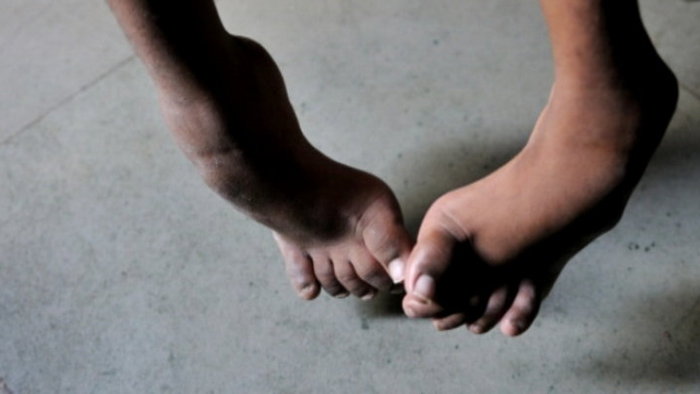 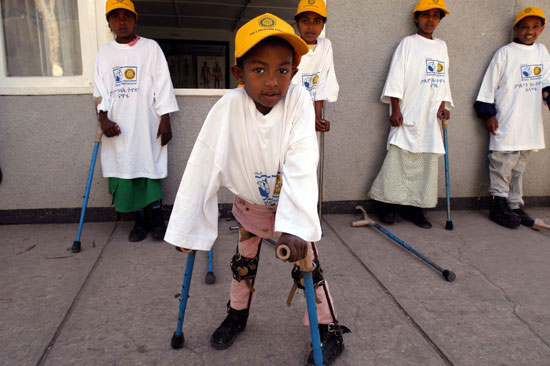 Ďakujem za pozornosťZDROJ: Epidemiologický informačný systém. 2006 Úrad verejného zdravotníctva Slovenskej republiky.(online)(cit. 2016.11.07).